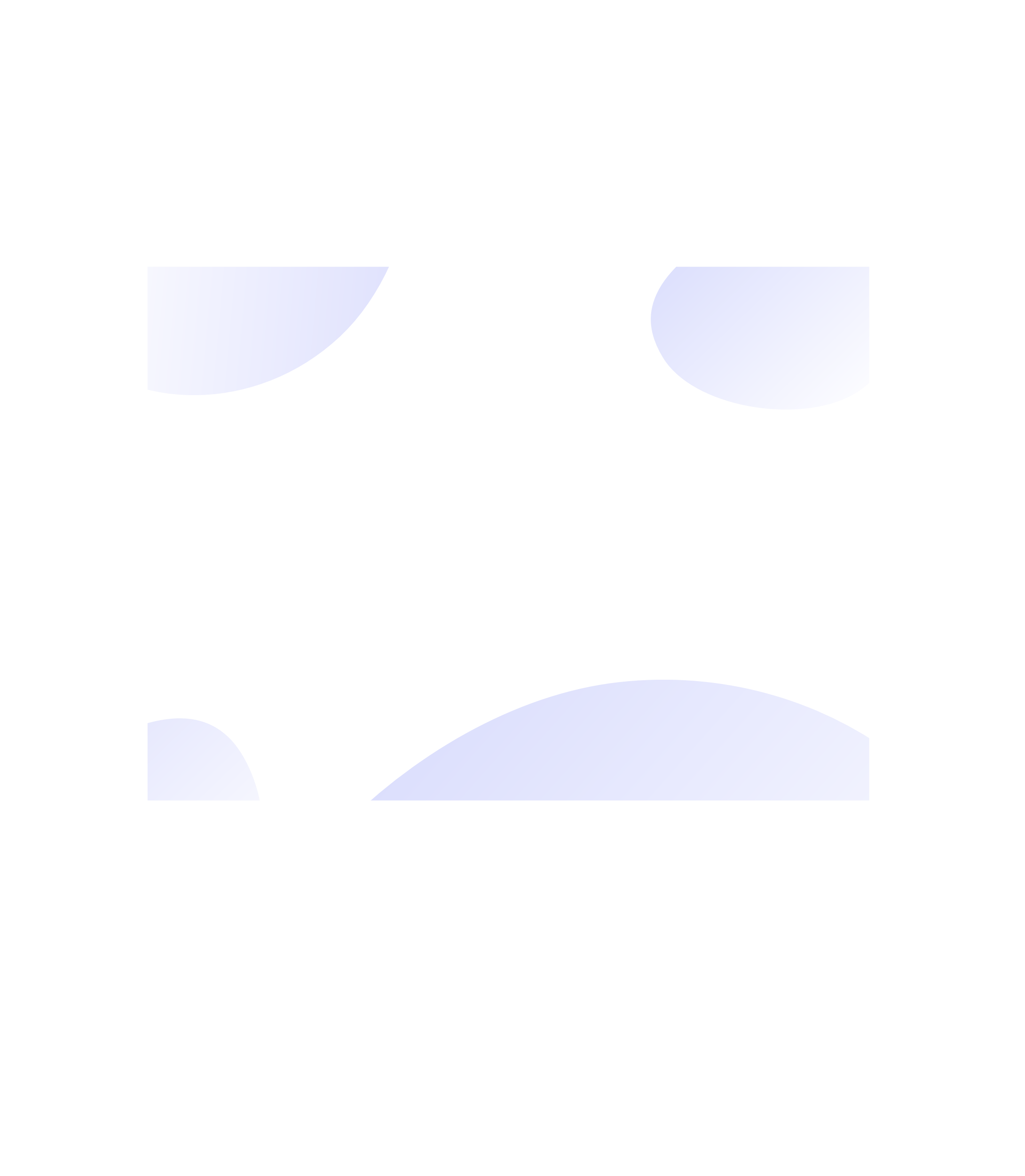 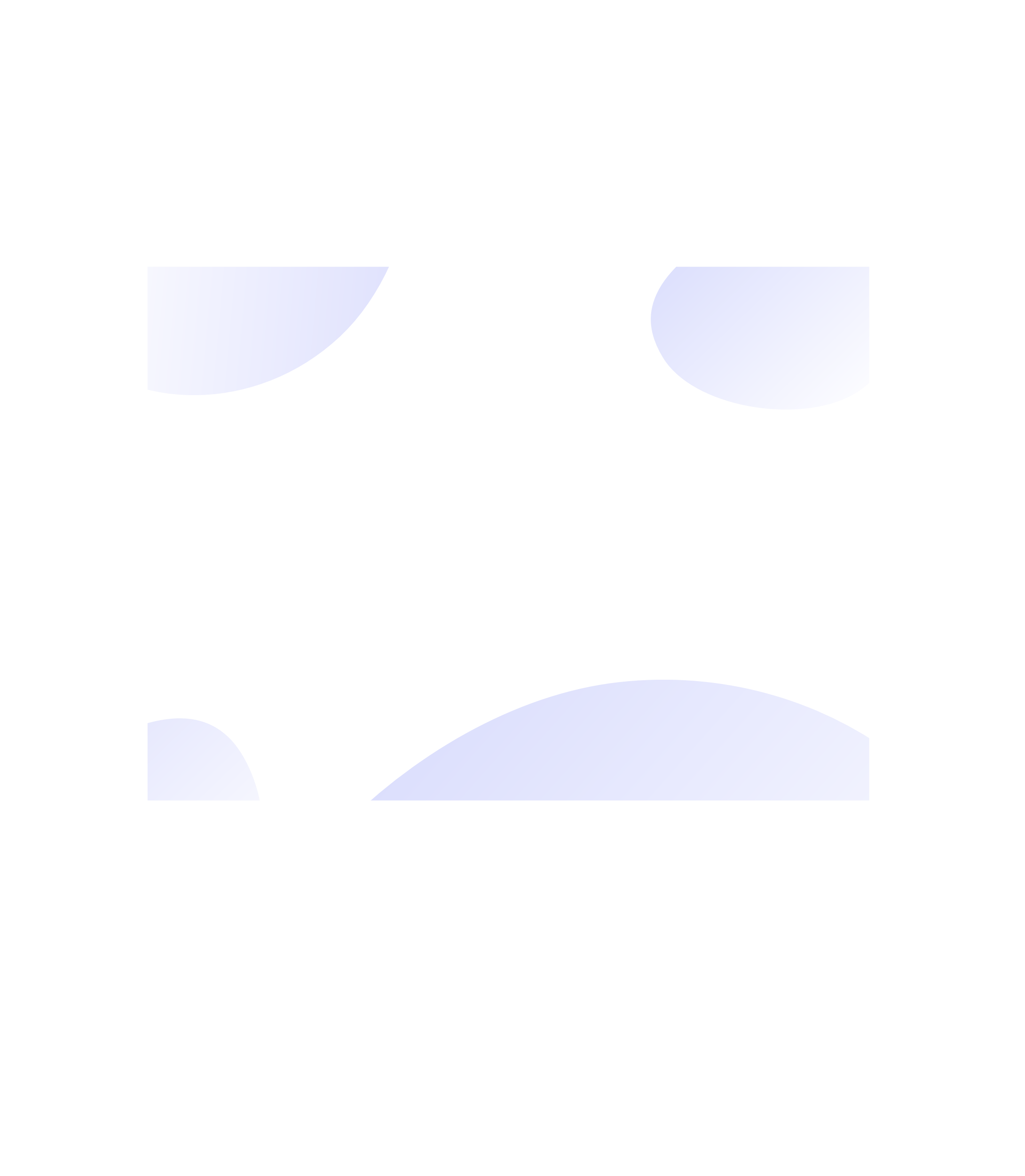 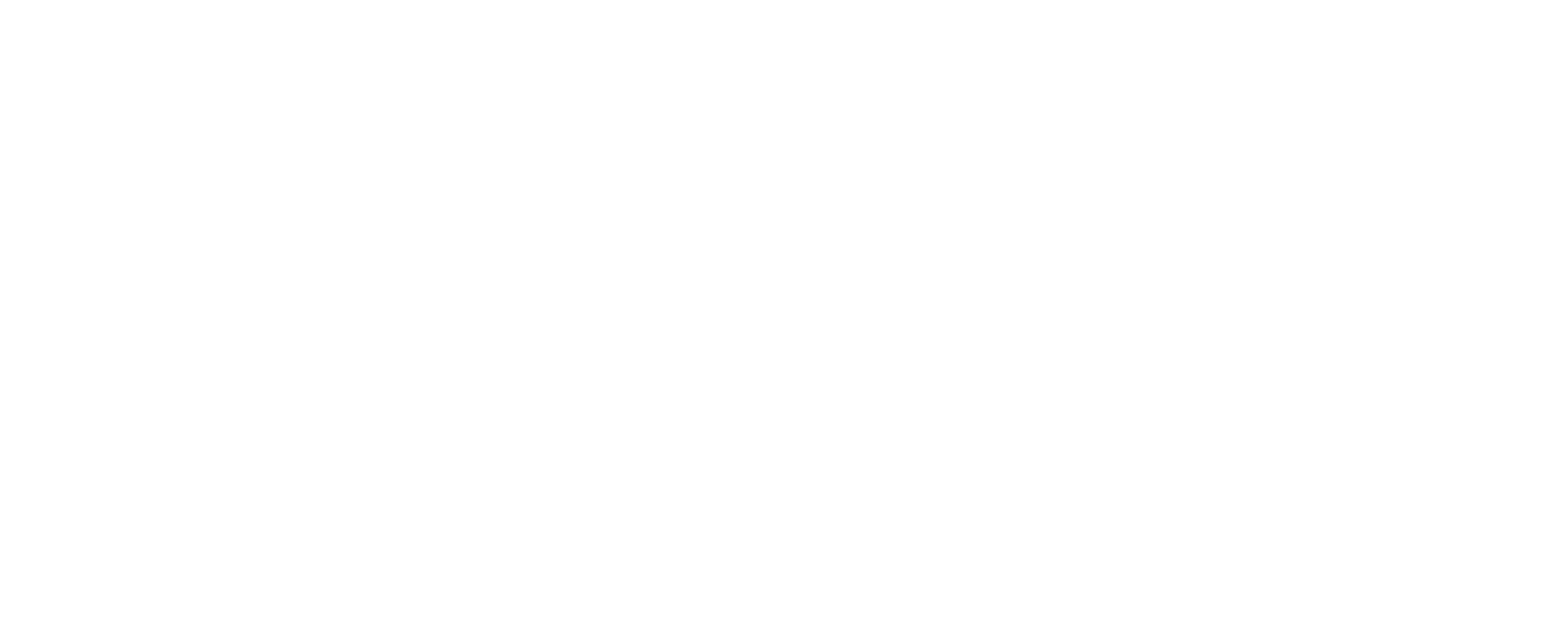 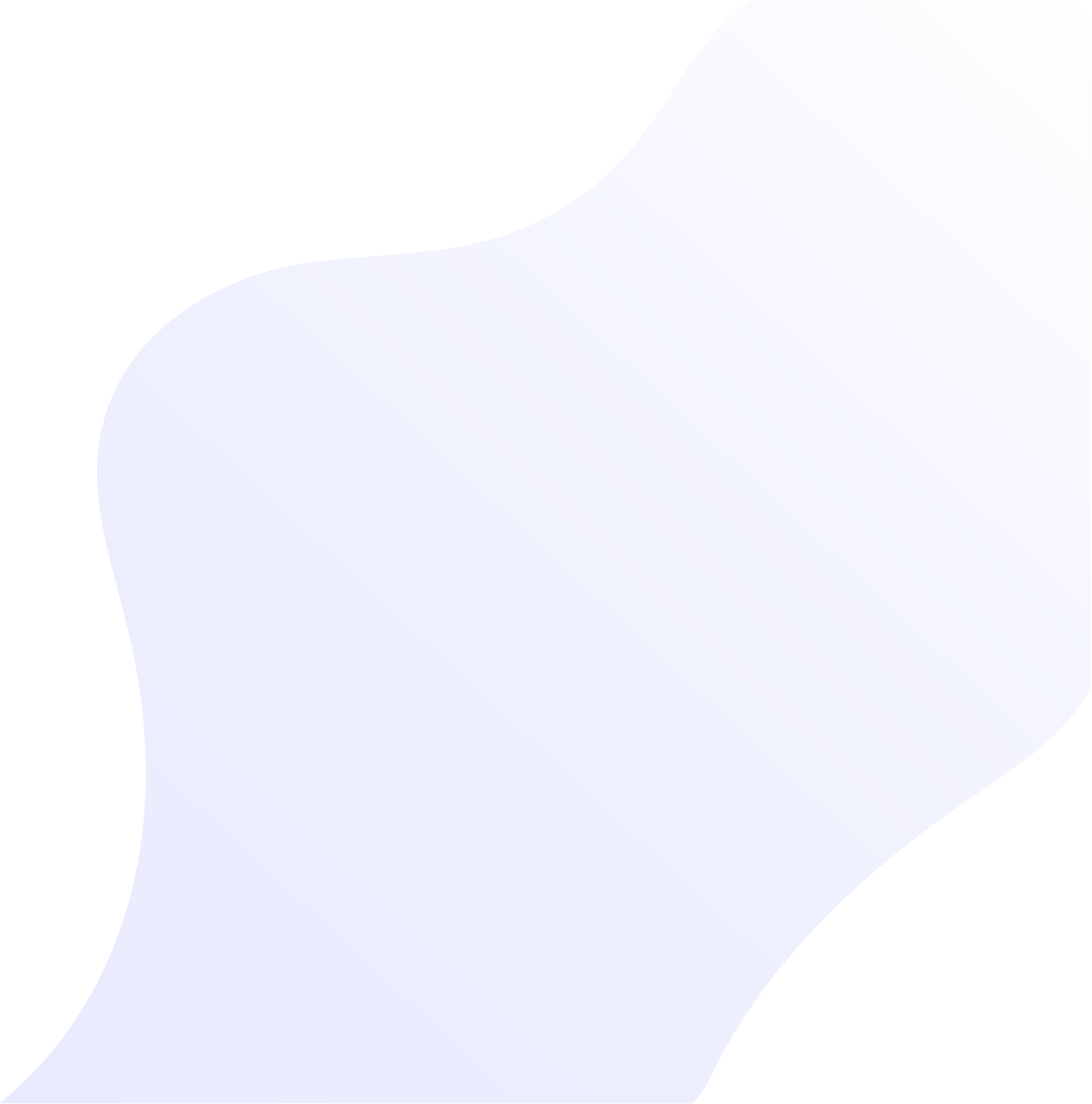 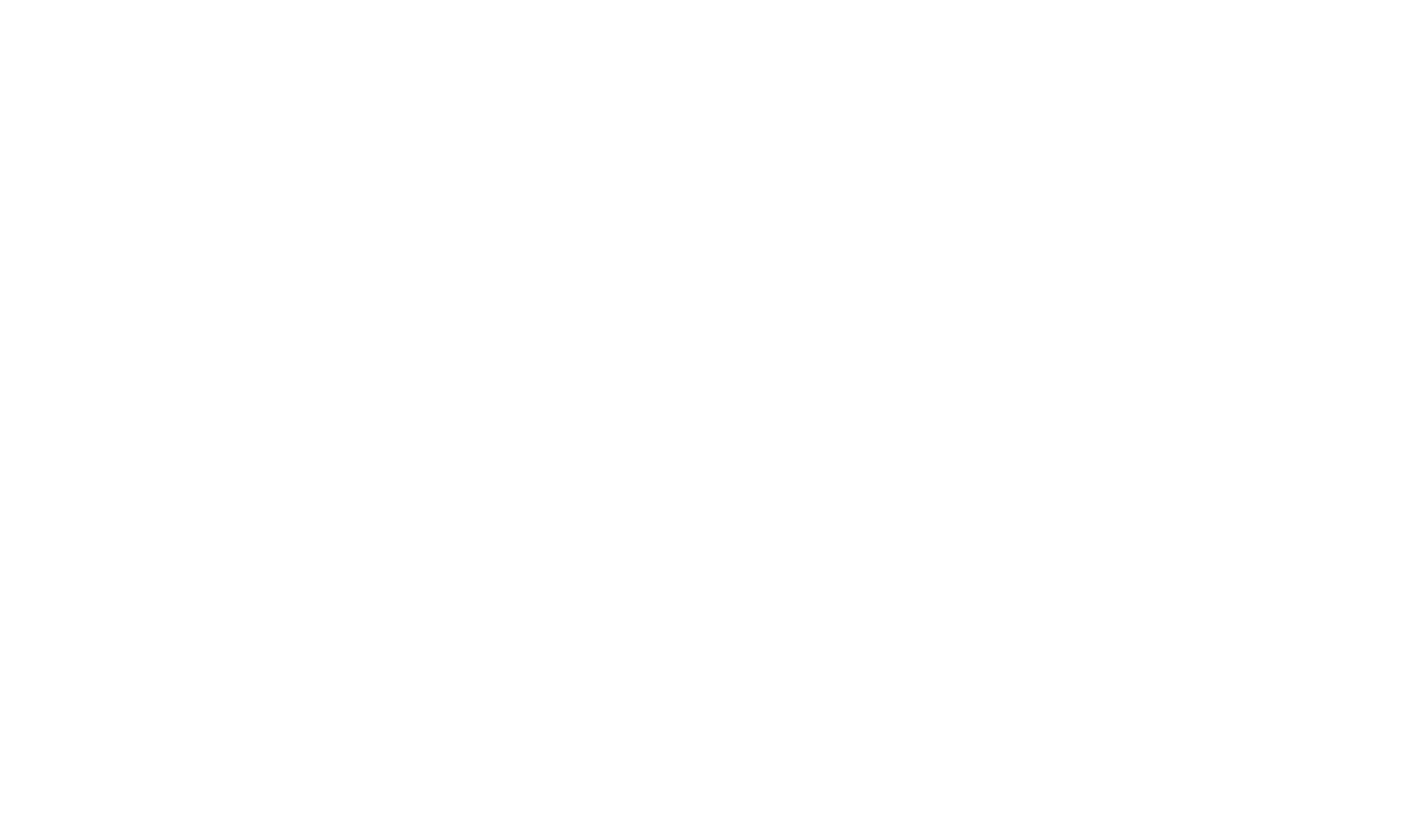 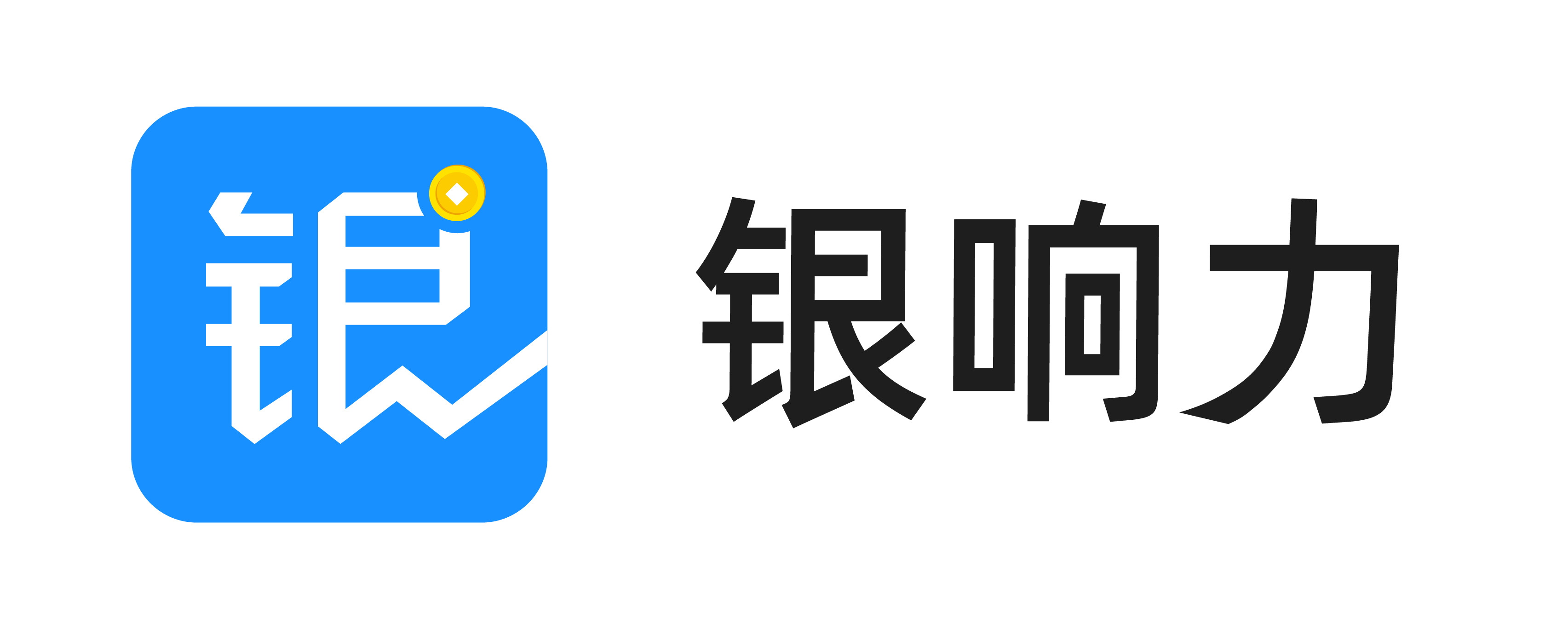 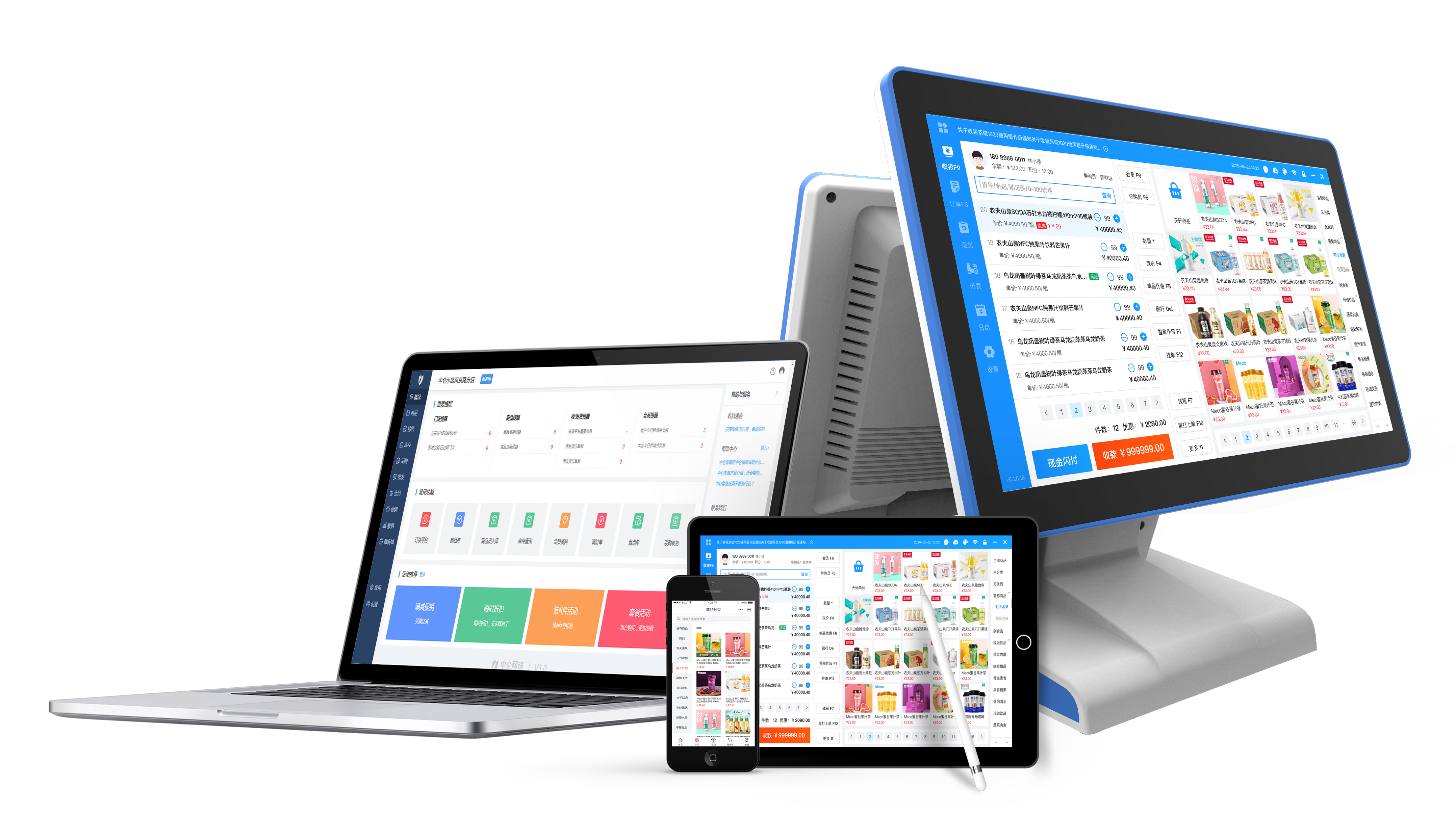 批发销售
你的问题我们知道
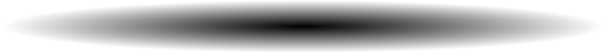 01
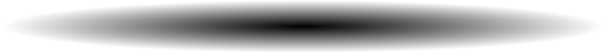 02
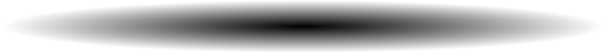 03
无法形成长期稳定的大客户
小本经营，客源有限
小规模销售资金周转周期长
批发销售
批发客户
3、拓宽优质客源
大批量出库
2、节约库存成本，聚集资金
大批量销售
1、大批量销售快速回笼资金
批发订单
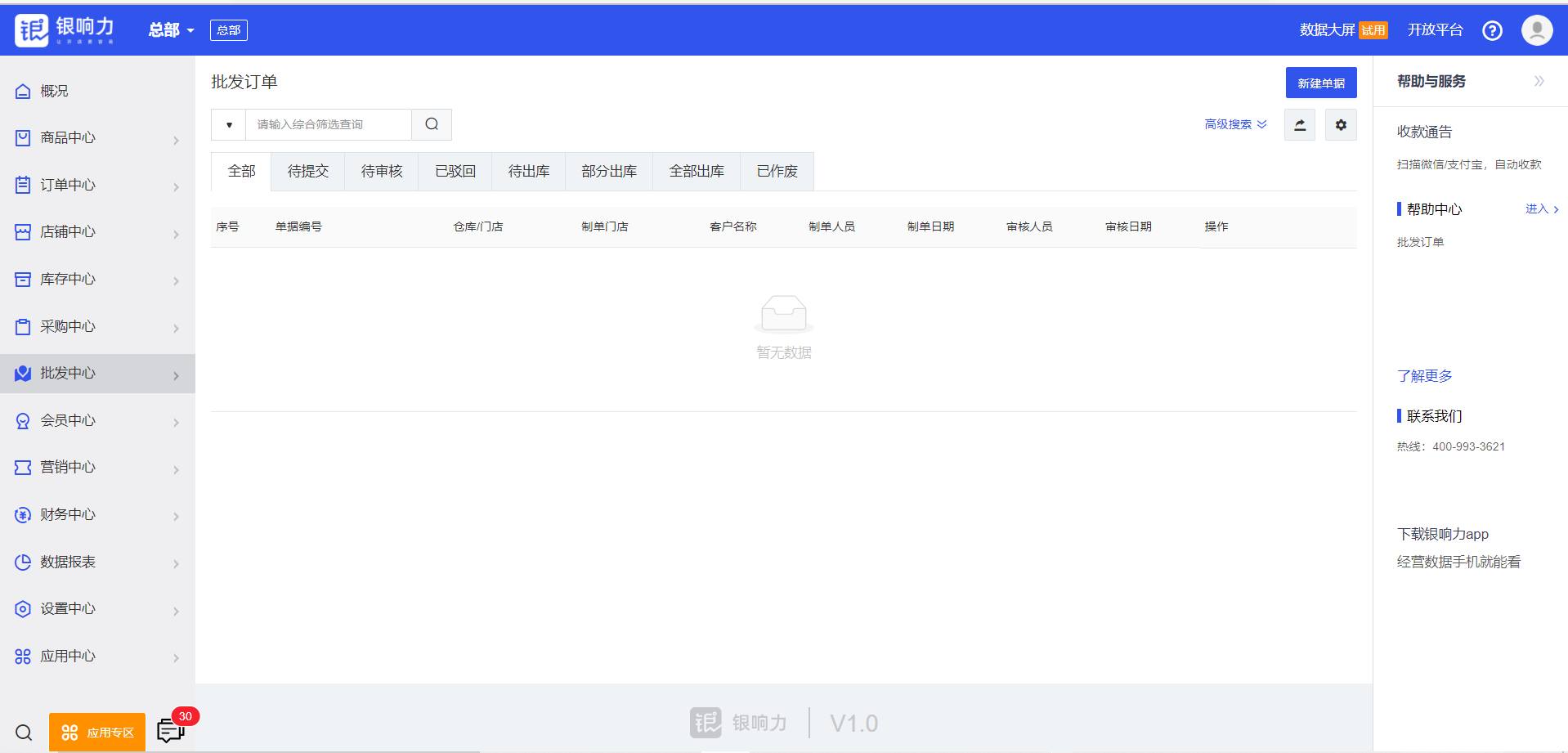 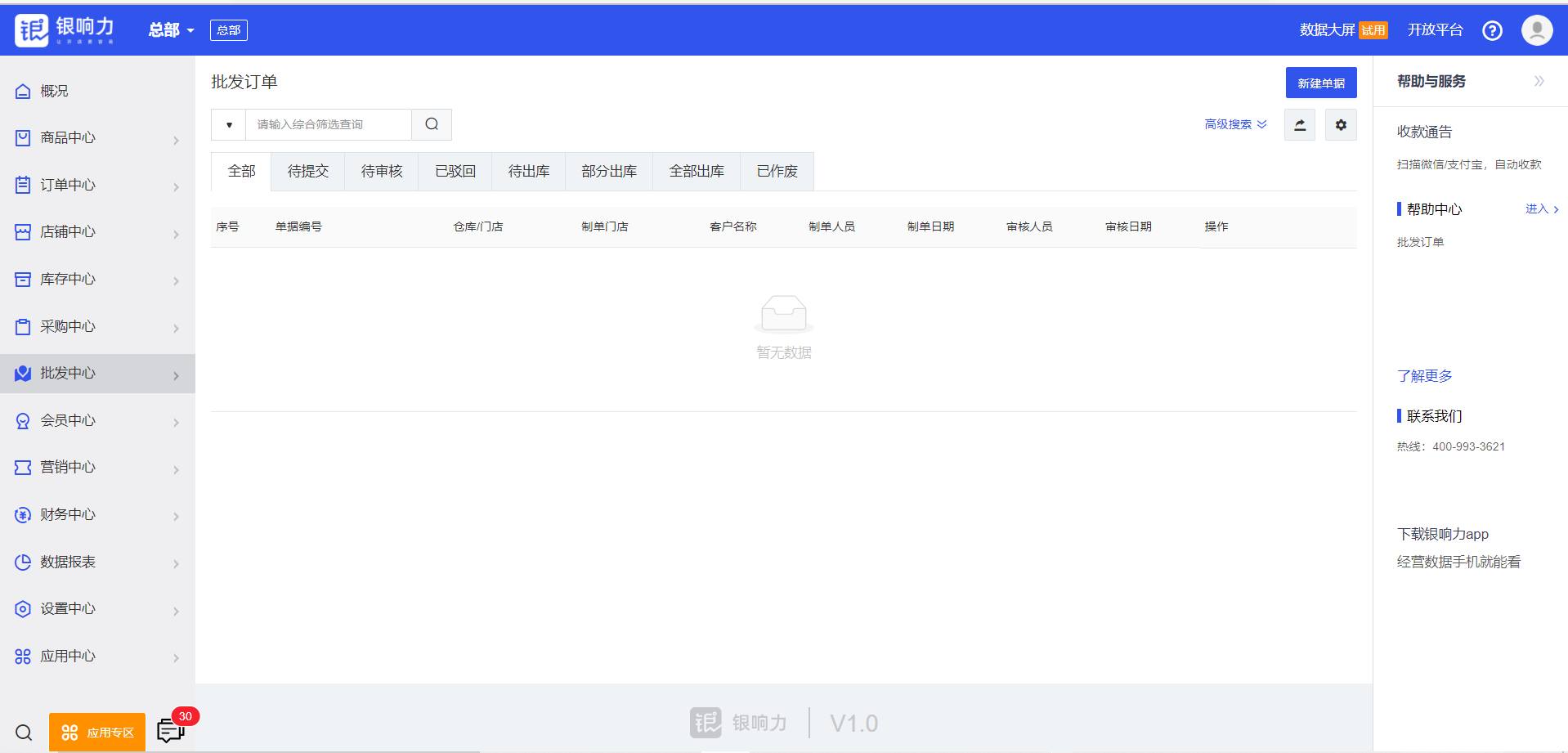 批发订单
统一批发订单管理，快速创建销售订单
批发销售
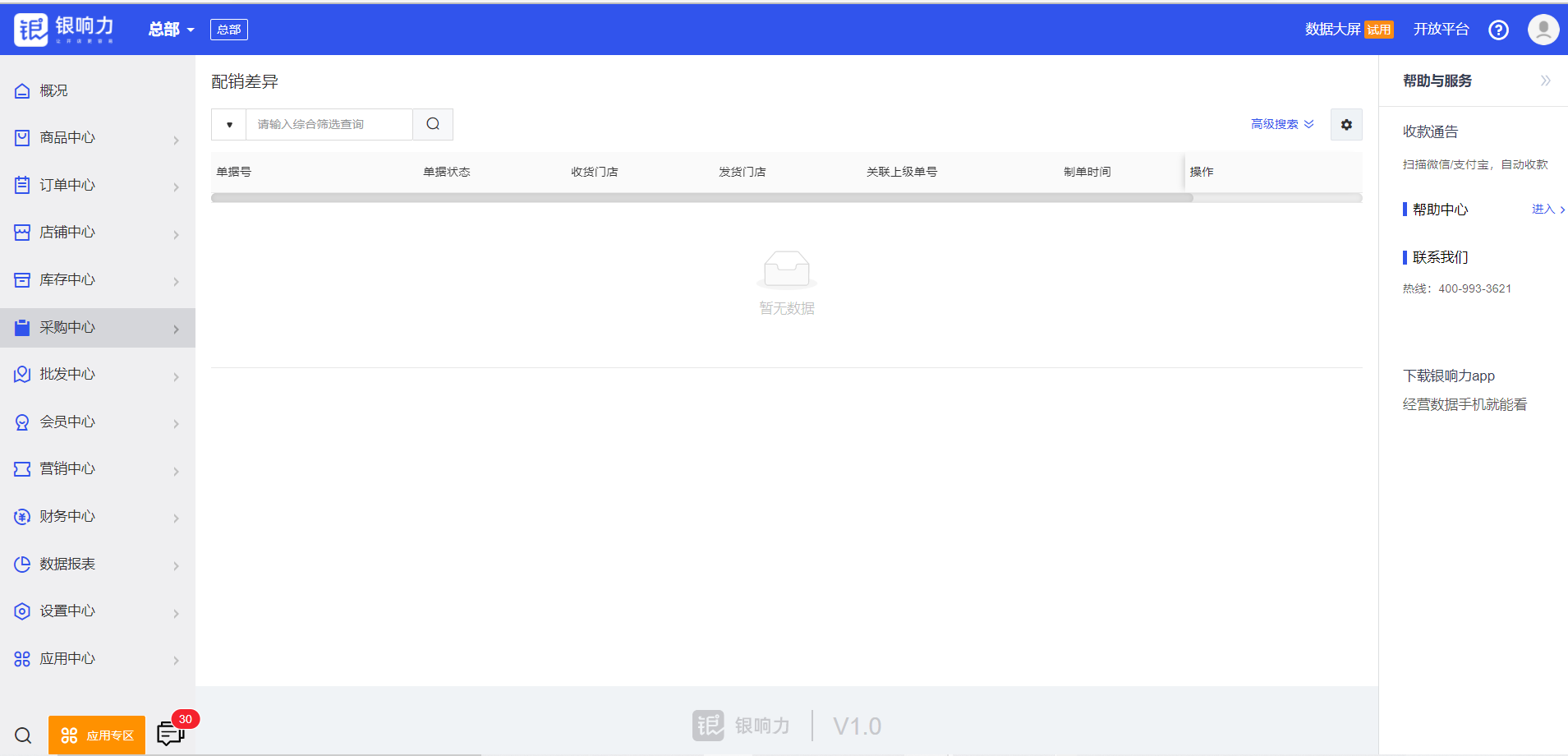 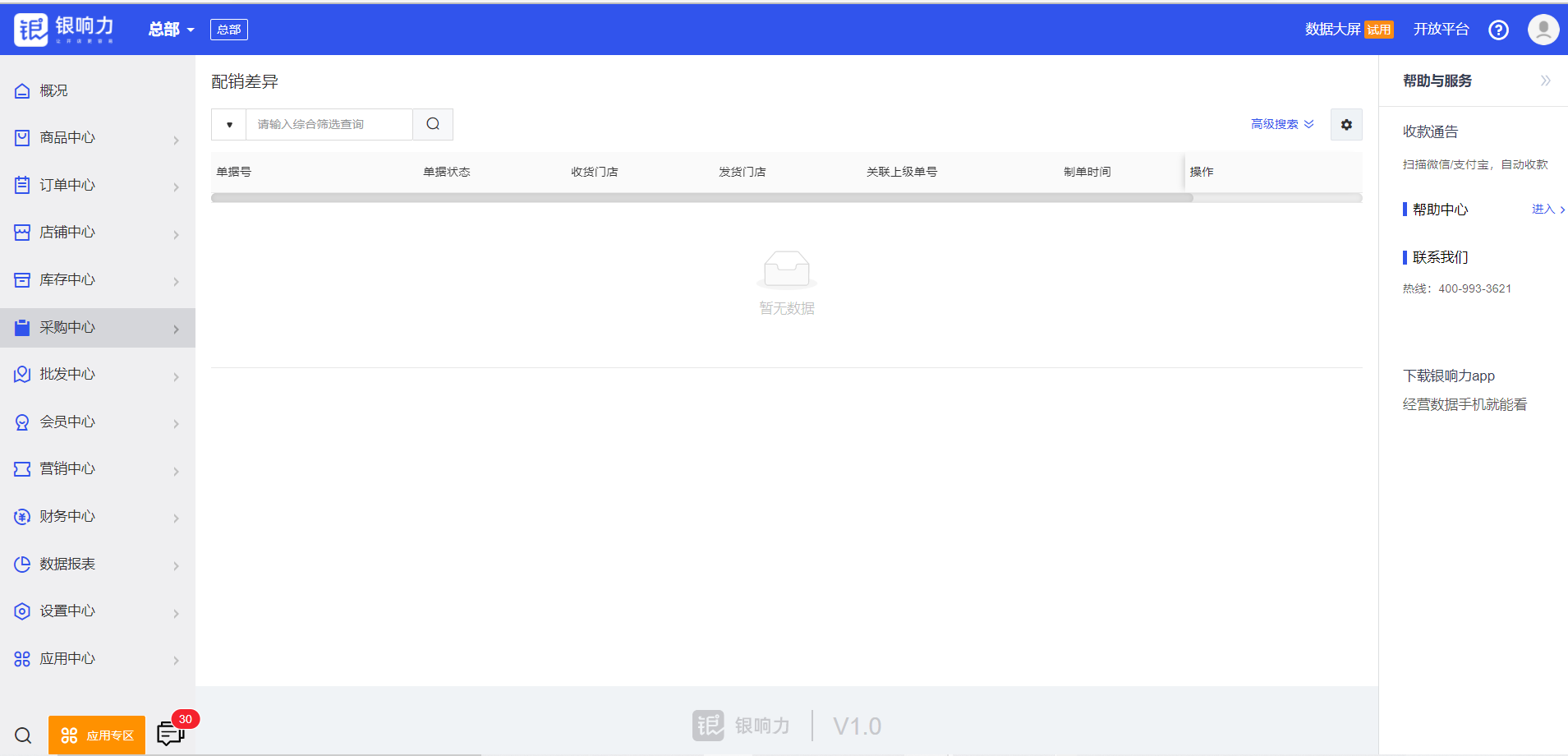 批发销售
在批发订单的基础上快速销售出库
批发客户
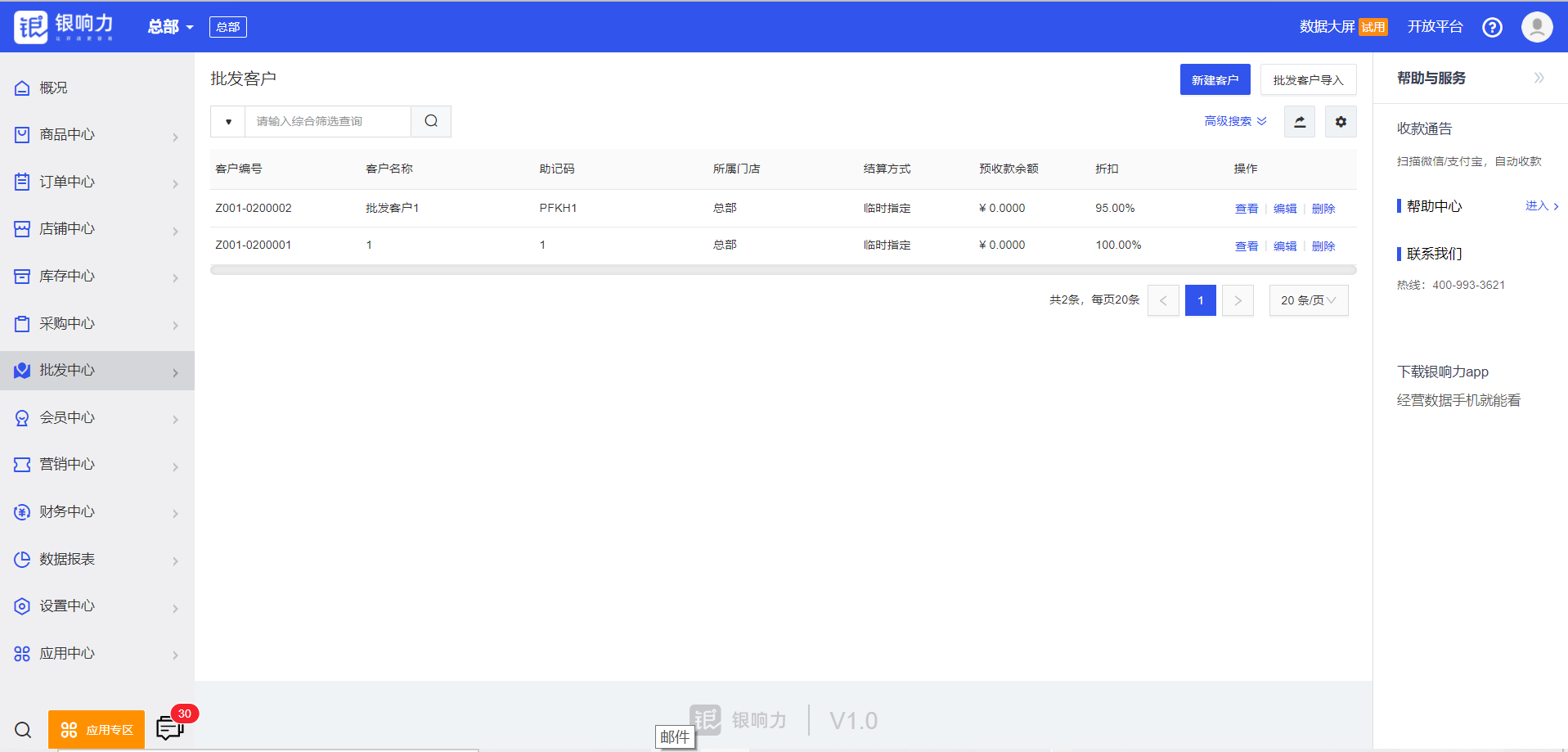 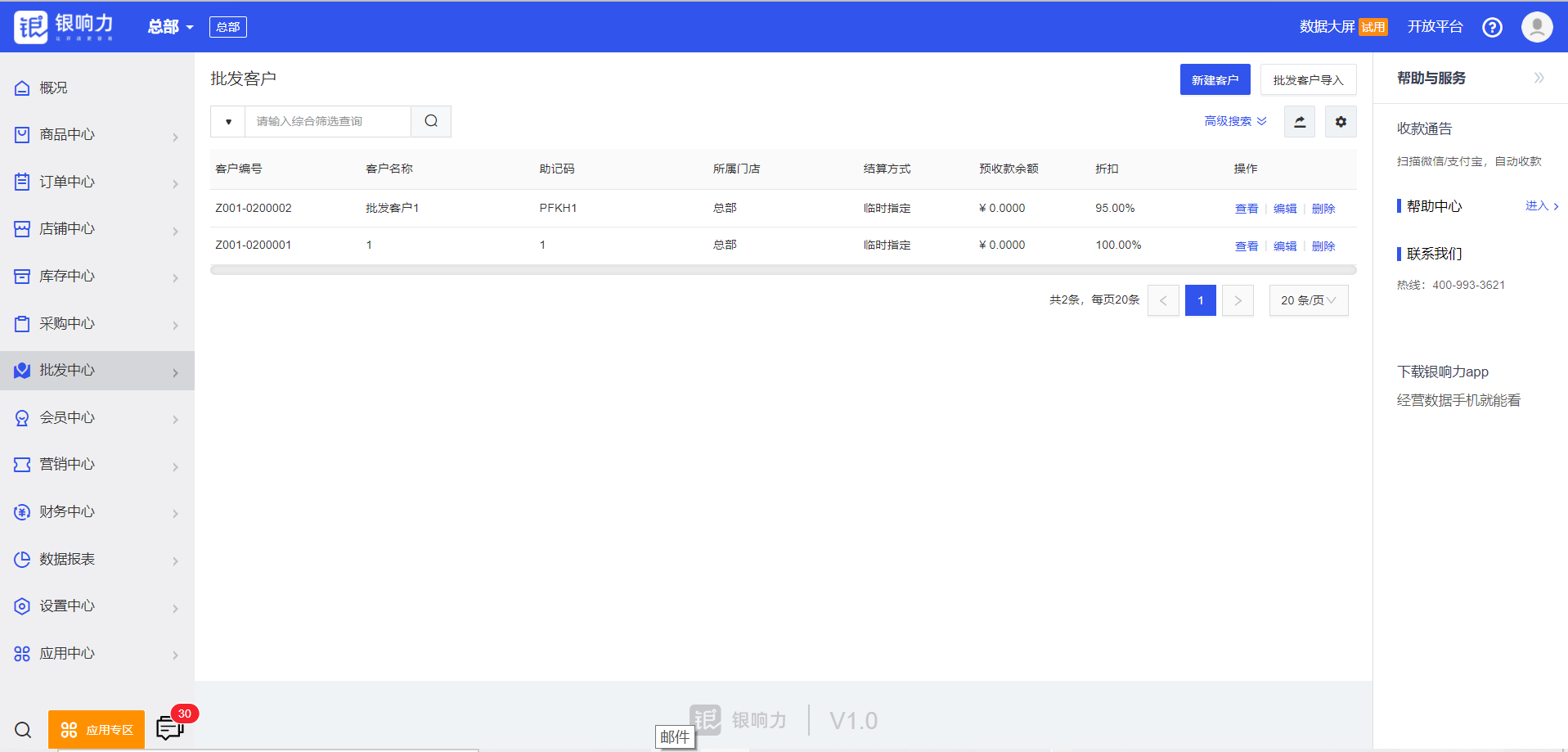 批发客户
批发客户：统一签约管理，拓宽优质客源